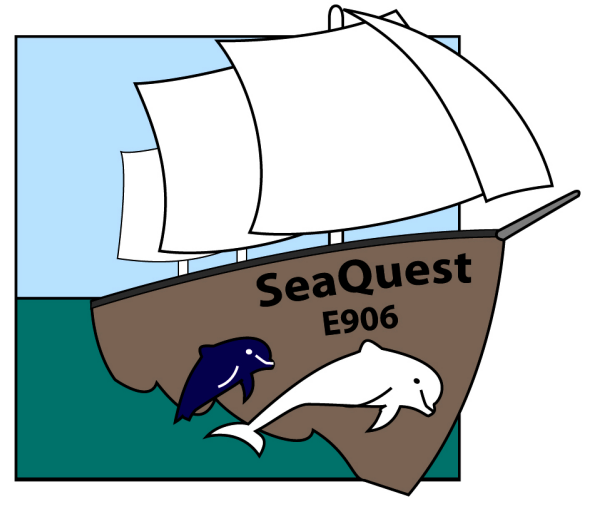 Study of Quark Energy Loss Effect in p+A Collisions at Fermilab E906 ExperimentBenchmark Energy Loss Models with Drell-Yan
Ming Liu   
Los Alamos National Lab

(For Fermilab E906/SeaQuest Collaboration)
E906/SeaQuest Experiment at Fermilab
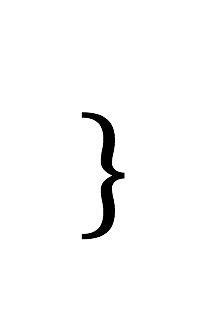 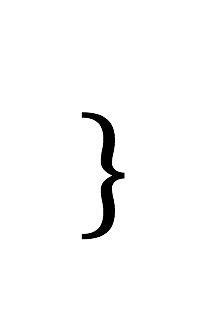 Aimed at measuring dimuon production in Drell-Yan process and charmonium decay
Absorber wall and proportional 
tube based Muon ID
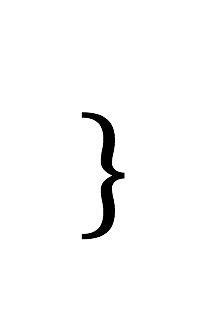 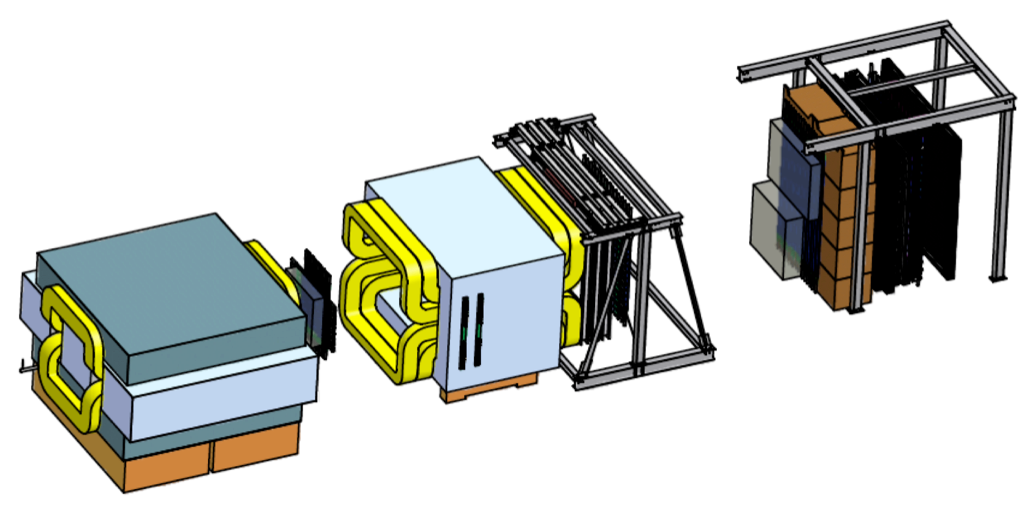 Spectrometer magnet
Δpt = 0.4 GeV
Focusing magnet
and solid iron dump
Δpt = 2.9 GeV
Beam
120 GeV proton from Main Injector
19ns RF, 5s spill, 1×1013 protons per spill
25 m
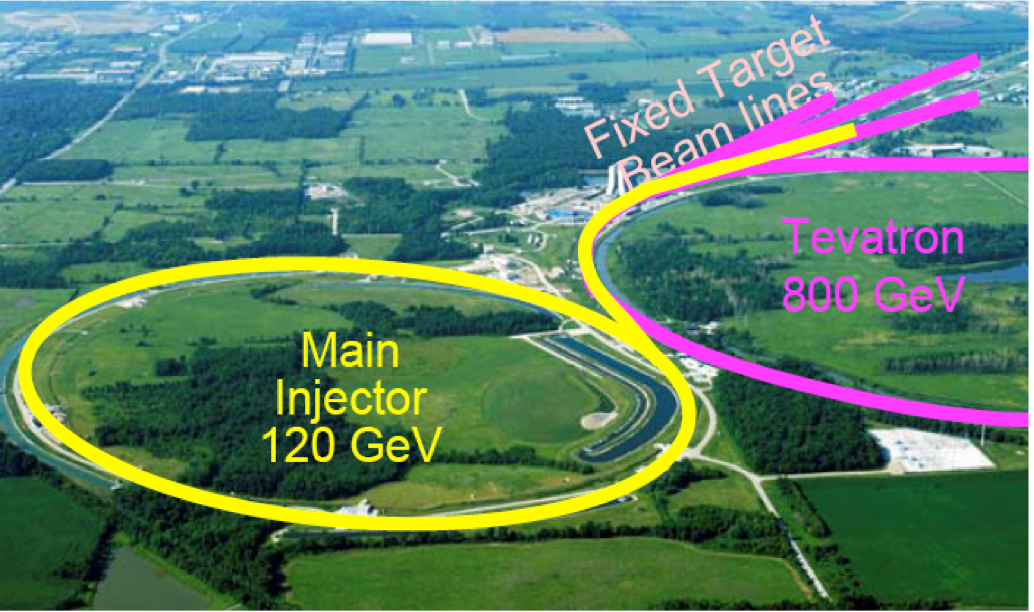 Target system
Liquid H and D
Solid C, Fe, W
Tracking detectors
Drift chambers and 
hodoscope scintillators
5/24/15
Ming Liu, CIPANP 2015
2
E906/SeaQuest Collaboration
McClellan @PDF Sun. 8:25AM
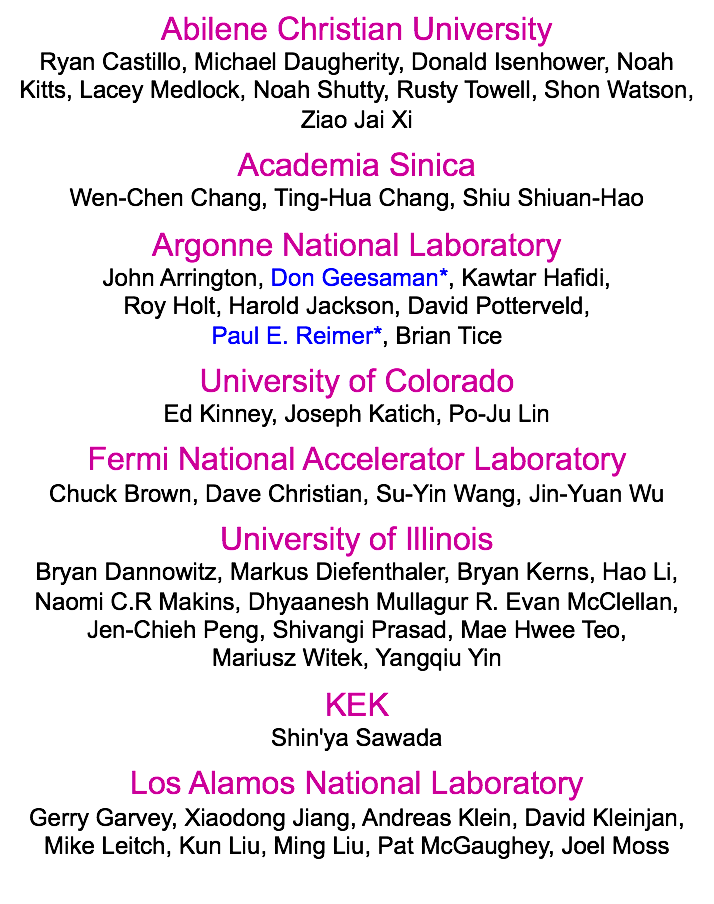 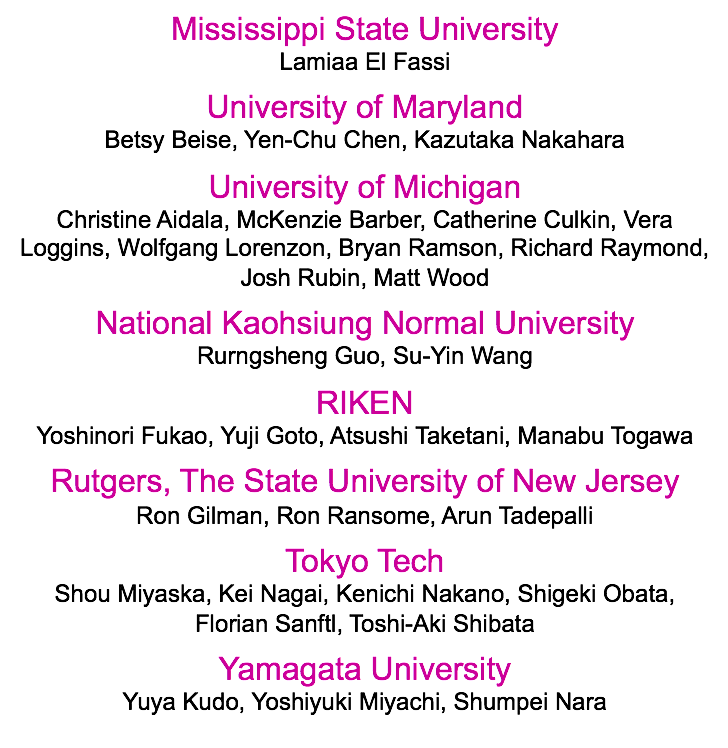 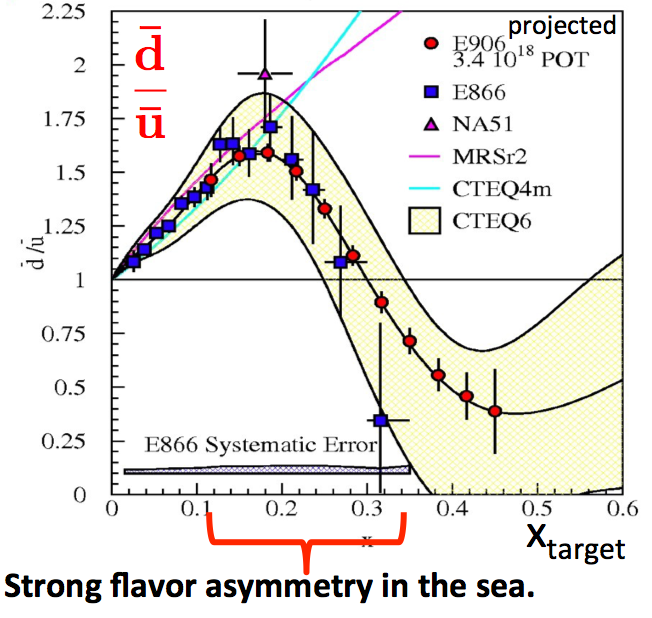 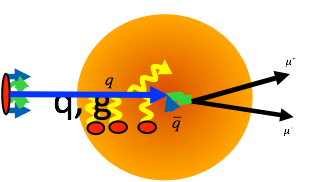 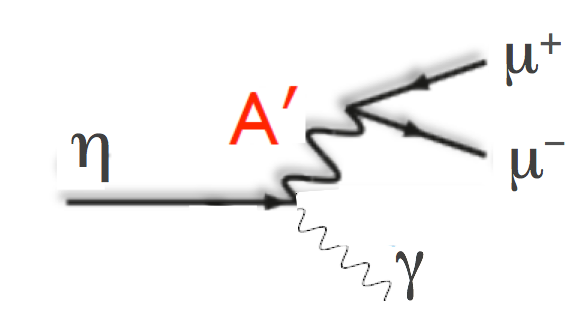 Sta. MD/PHE/PPHI @4PM
2009 @ Los Alamos
2013 @ Tokyo Tech
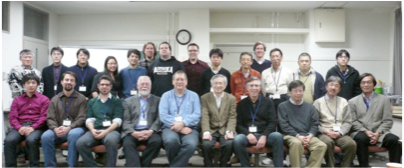 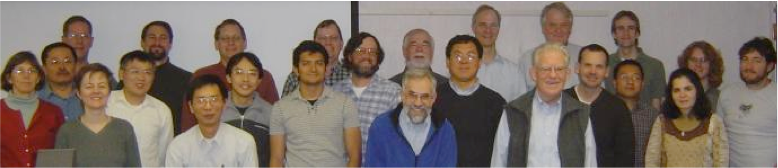 5/24/15
Ming Liu, CIPANP 2015
3
Do We Understand Jet Quenching at RHIC/LHC?
Energy loss of partons from hard scattering through re-scattering in the hot & dense medium
 nuclear modification factor RAA << 1 at high pT
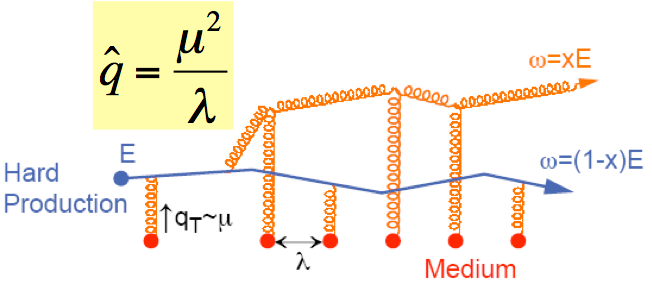 Access medium properties through statistical analysis:
example: transport coefficient
model dependent
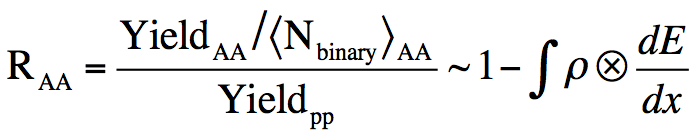 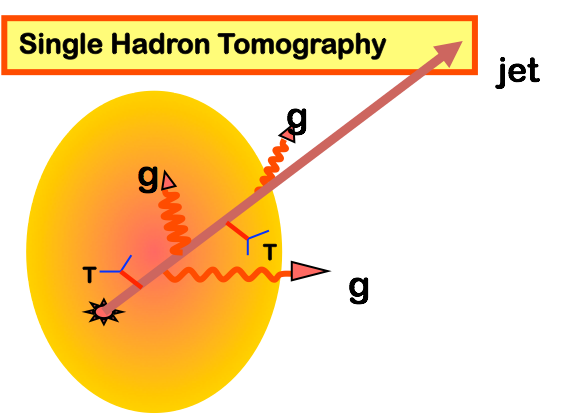 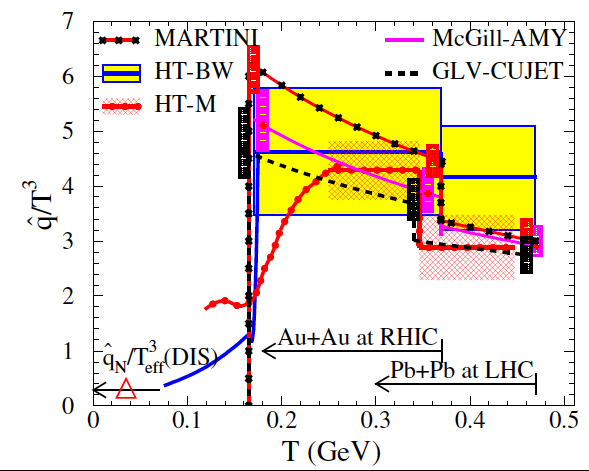 One of the key questions in heavy ion today
Recent JET collaboration progress (PRC 90, 014909 (2014)) for 10GeV quark:
 qhat = 1.2 ± 0.3 GeV2/fm (RHIC); 1.9 ± 0.7 GeV2/fm (LHC)
5/24/15
Ming Liu, CIPANP 2015
4
Initial-state Energy Loss and Drell-Yan in p+A
Benchmark quark energy loss models
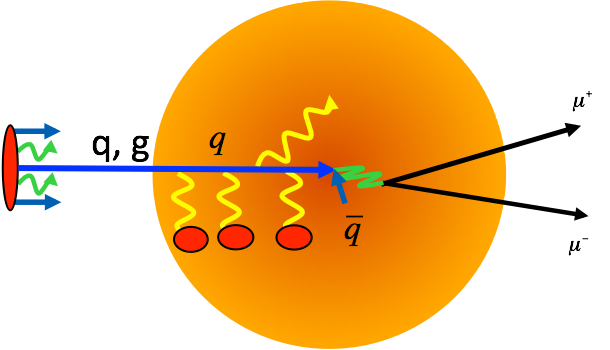 Minimal final-state interactions
Know nuclear matter
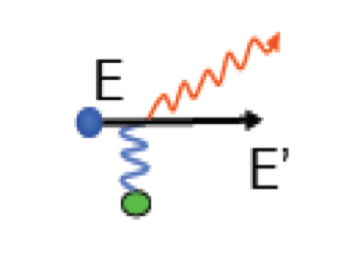 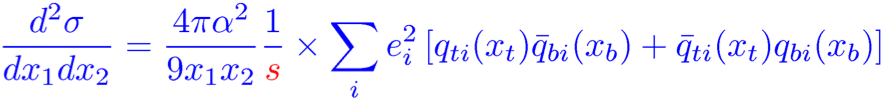 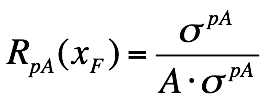 Radiative dE/dx
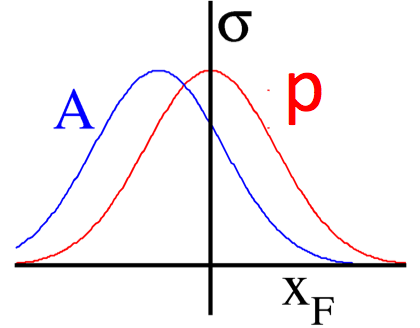 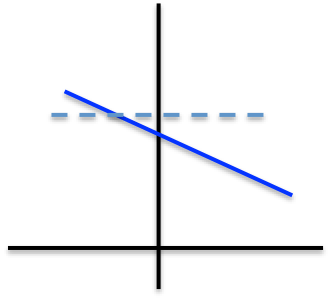 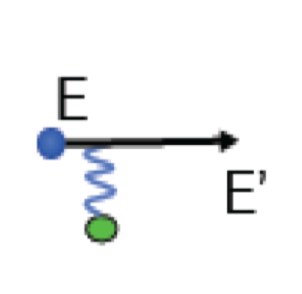 Collisional dE/dx
xF
5/24/15
Ming Liu, CIPANP 2015
5
The Expectations
I. Vitev PRC 75, 064906 (2007)
Think of the parton (quark) energy loss in the nuclear rest frame
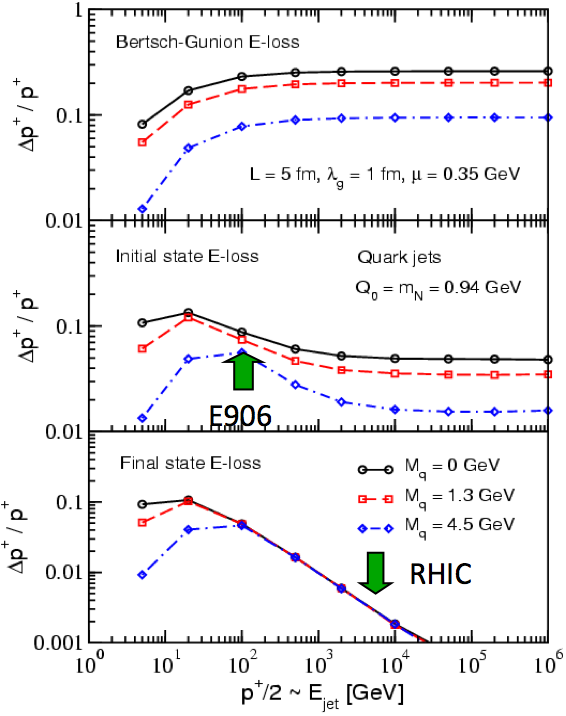 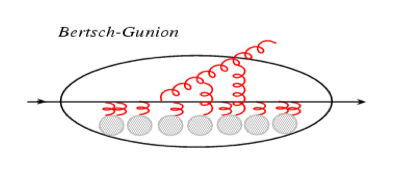 Ideal QGP
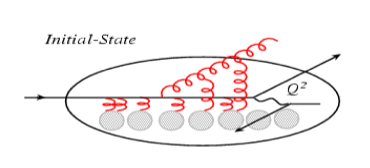 Drell-Yan: p+A
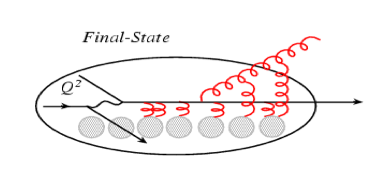 DIS:e+A
Initial-state E-loss is large and much larger than final-state energy loss for cold nuclei
In Drell-Yan we don’t have final-state interactions
5/24/15
Ming Liu, CIPANP 2015
6
Parton Energy Loss in SIDIS
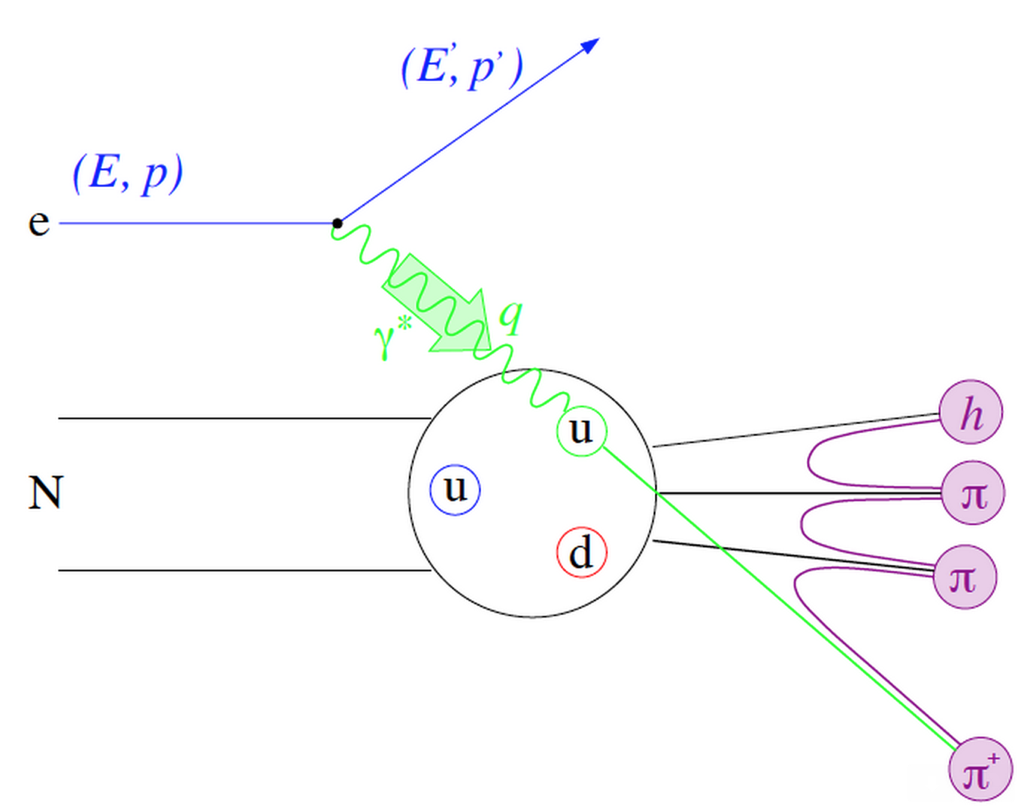 Out going quarks
HERMES A-dependent fragmentation functions
Must understand nuclear-dependent fragmentation
Wang & Wang
Assume all from quark energy loss:
Wang & Wang PRL 89 162301 (2002)
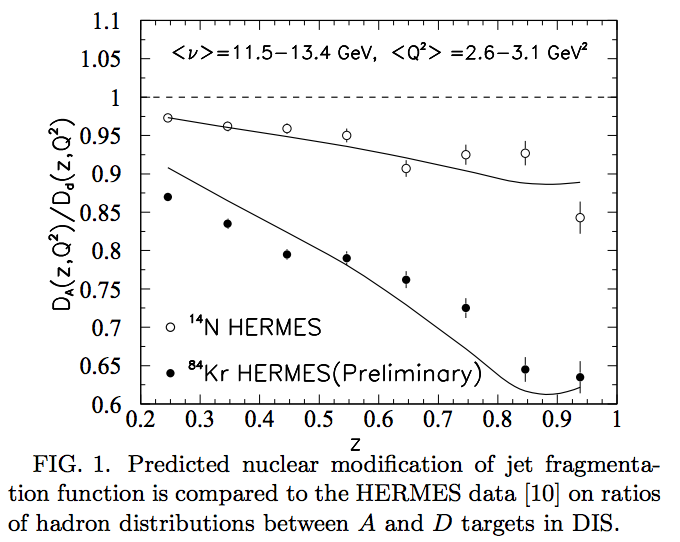 dE/dx = 0.5 GeV/fm @ E = 10 GeV for Au.
5/24/15
Ming Liu, CIPANP 2015
7
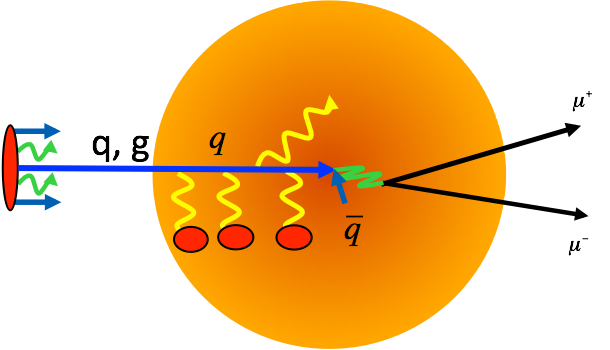 Early Data from E866 @ Fermilab
Nucl. Phys. A 879 (2012)
Energy loss vs. shadowing
Correction must be made for shadowing effects
Garvey & Peng PRL 90 (2003)

NO partonic energy loss if all effects from shadowing
Vasiliev et al., PRL 83 (1999)

Significant parton energy loss, ~1.2 GeV/fm if all from energy loss
Johnson et al., PRC 65 025203 (2002)
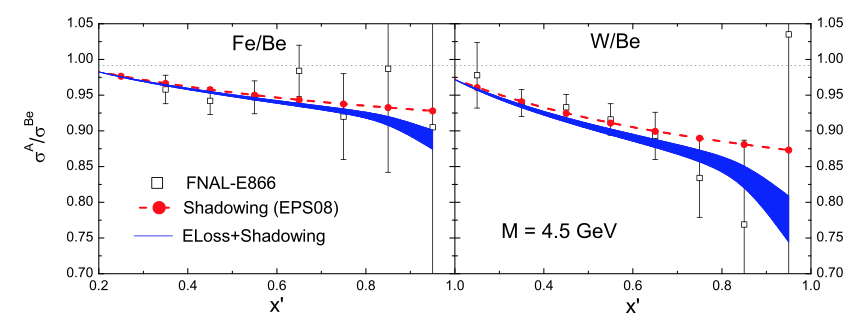 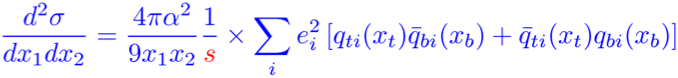 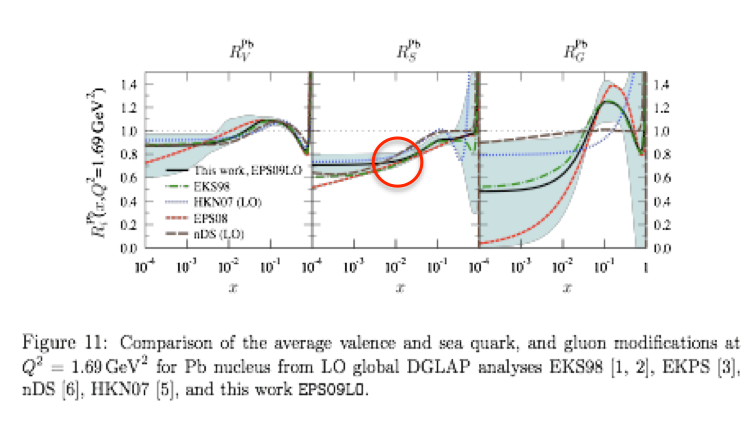 arXiv: 0802.0139
Both yield 20~30% effects in RpA
5/24/15
Ming Liu, CIPANP 2015
8
E906 Drell-Yan Dimuon Acceptance
Nucl. Phys. A879 (2012)
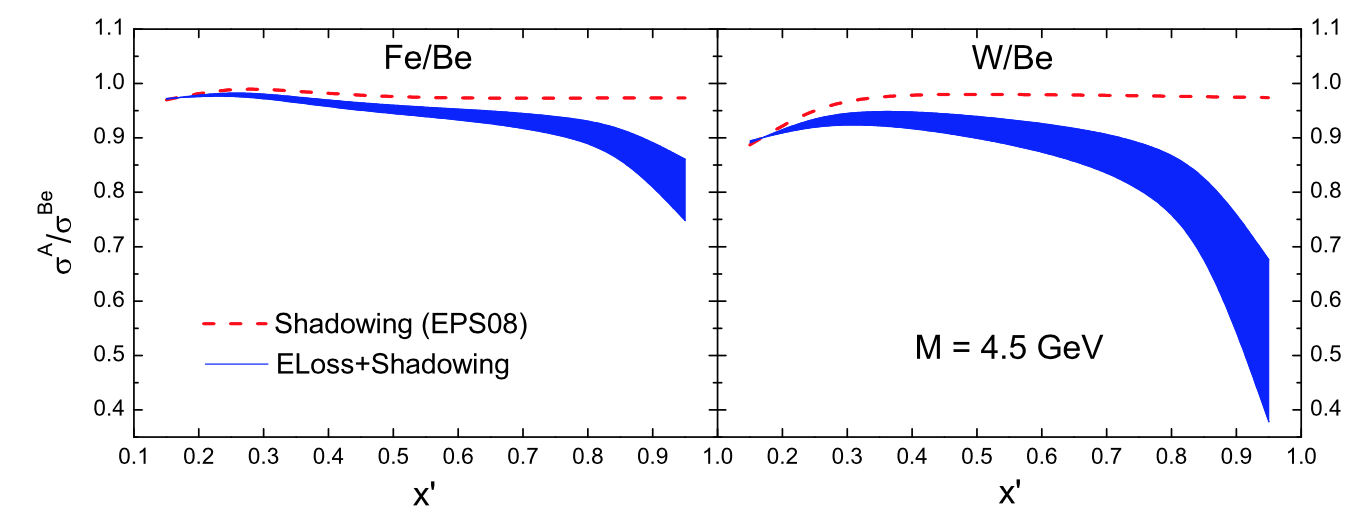 Parton initial energy: 30 - 120 GeV (relevant to RHIC and LHC parton energy)
Direct test on various models:
Gavin and Milana:
Brodsky and Hoyer:
Baier et al:


Sea quark x = 0.1 ~ 0.3
Minimal shadowing
1/s enhanced dE/dx effect
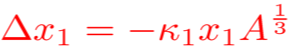 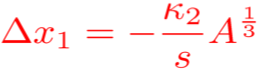 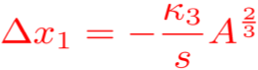 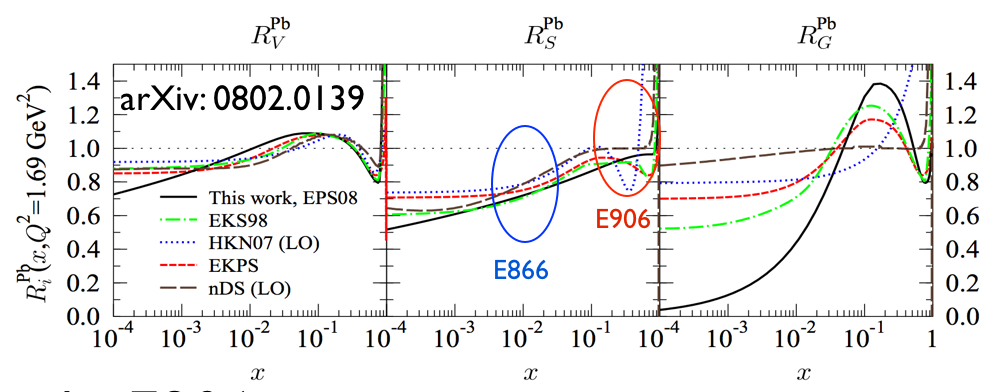 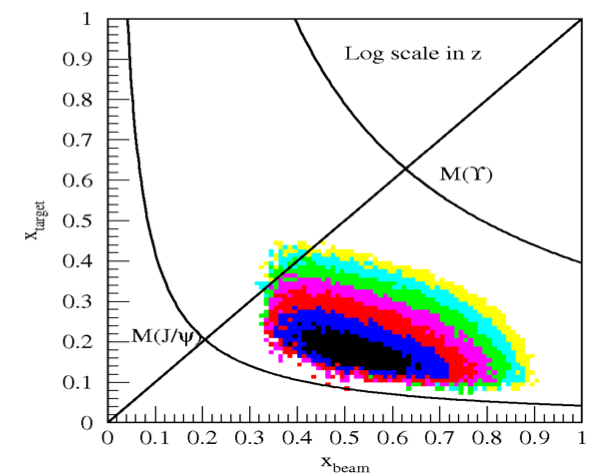 First unambiguous determination of dE/dx in CNM
5/24/15
Ming Liu, CIPANP 2015
9
Timeline and milestones of SeaQuest
Analyzable data
Detector 
assembled
First 
proton!
First proposal
Main 
injector 
upgrade
Run-I
Run-II
Run-III
Future upgrades
of polarized program
New Drift Chamber
1999
2011
2012
2013
2014
2015
2016
Due to various delays, only a very short 2-month commissioning Run-I was taken in early 2012
In the longer Run-II, we solved almost all the problems discovered in Run-I
After a short 2-month accelerator maintenance, we started a 2-yr Run-III
New station-1 drift chamber will be installed soon to extend the x2 coverage
Polarized projects (target and/or beam) will take over in summer 2016
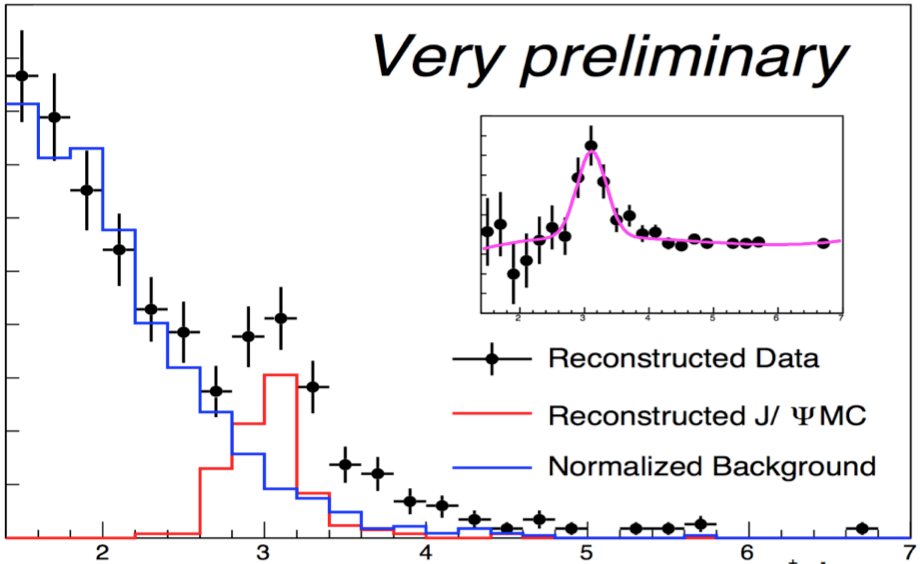 SeaQuest Run-I
Mass (GeV)
Dr. Markus Diefenthaler, Polarized Drell-Yan measurement at Fermilab: The future of the SeaQuest experiment, WG7, Apr. 30
5/24/15
Ming Liu, CIPANP 2015
10
Data from Run 2014 (Run-II)
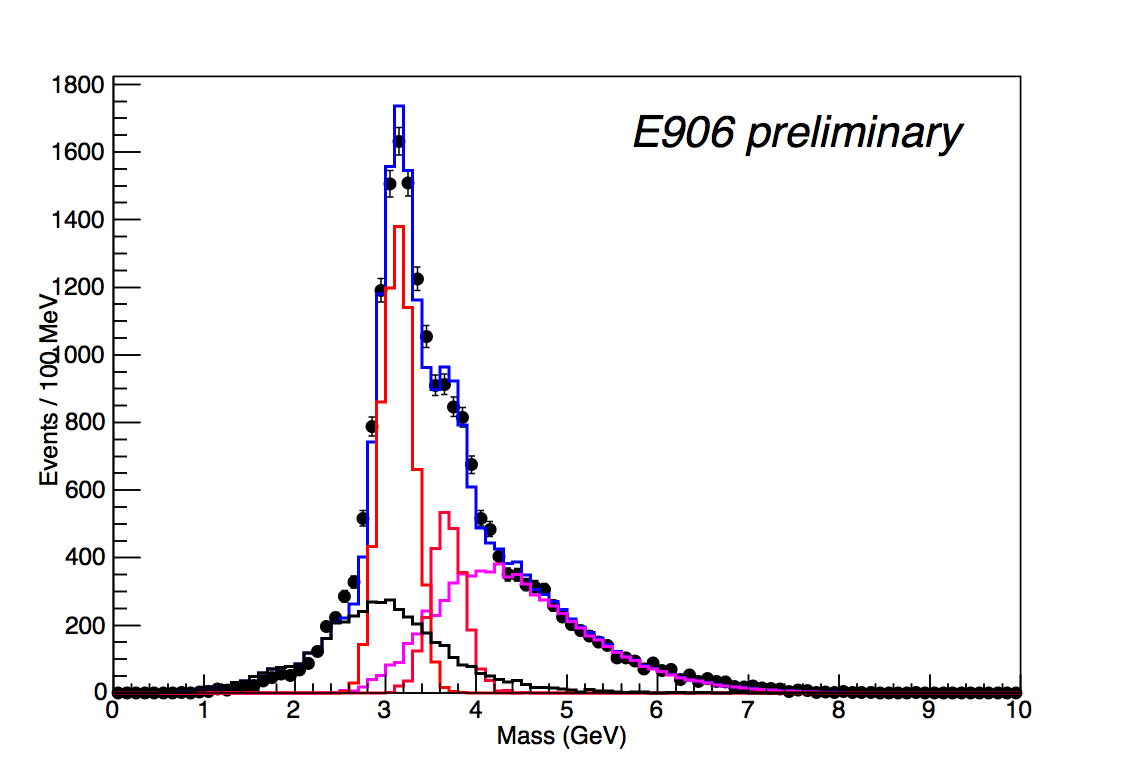 Monte Carlo describe data well
Resolution better than expected
σM(J/ψ) ~ 180 MeV, σM(DY) ~ 220 MeV
J/ψ ψ’ separation
Cleaner DY sample
Good target/beam dump separation

Beam quality worse than expected (instantaneous rate much higher than average)
live time of spectrometer greatly reduced by the ‘super’ RF buckets
Reconstruction efficiency lower than expected because of the high detector occupancy
~ 5% of expected statistics
- J/ψ Monte Carlo
- ψ’ Monte Carlo
- Drell-Yan Monte Carlo
- Random Background
- Combined MC and bg
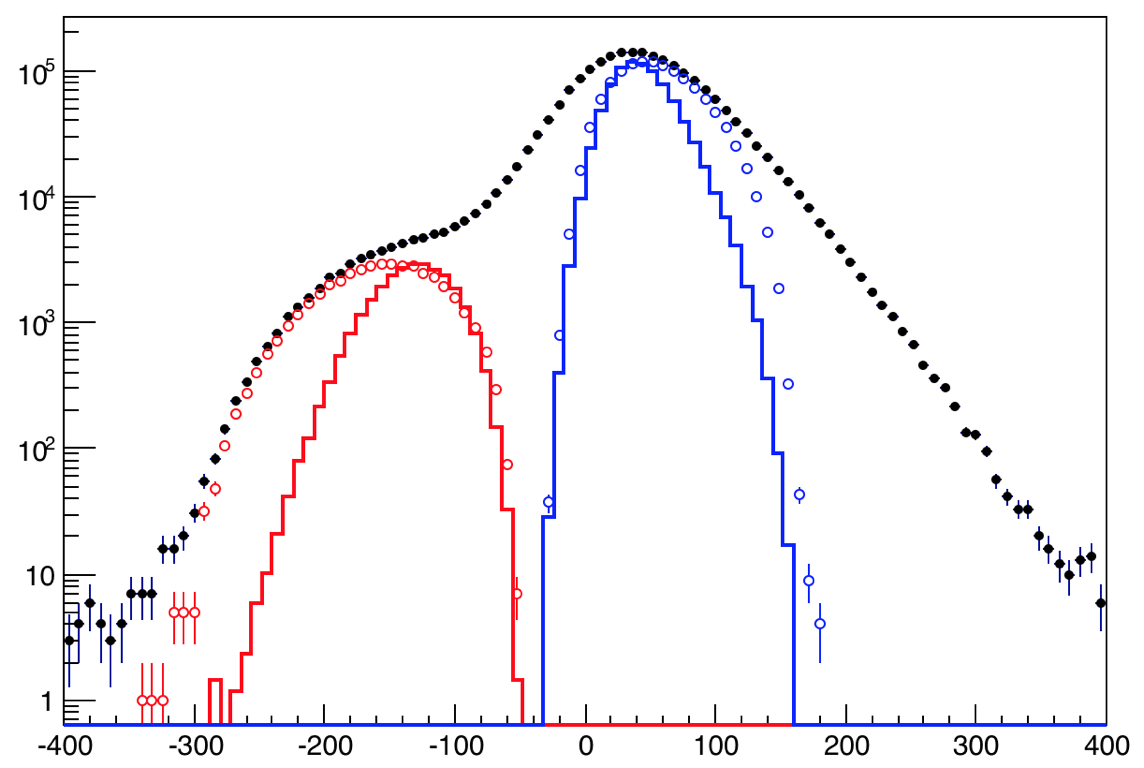 All “good” dimuons in data
Data with dump cut
Data with target cut
Dump MC
Target MC
Entire beam interacts upstream of SeaQuest spectrometer

Pointing resolution very poor along beam axis

Dominated by random coincidences
5/24/15
Ming Liu, CIPANP 2015
11
Zvtx (cm)
First Quark Energy Loss Study at E906
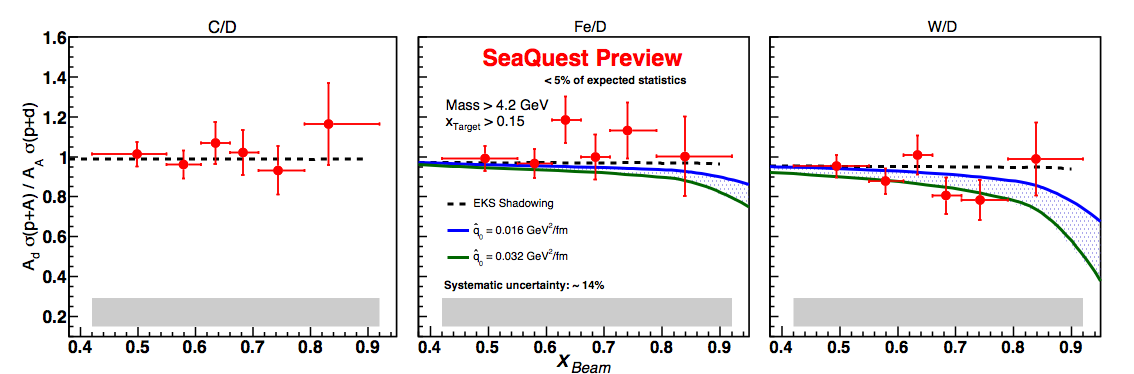 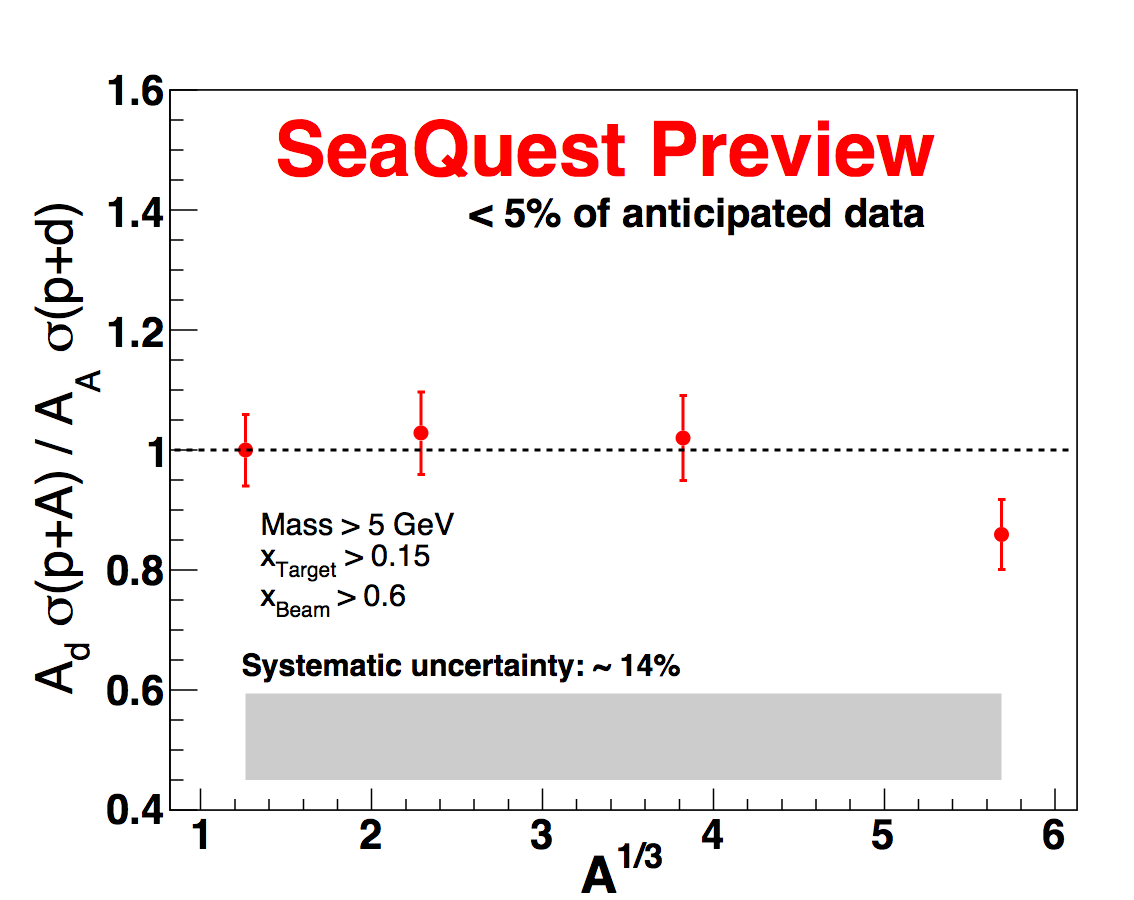 Too early to make any conclusion on p+Fe as limited by the statistics
A consistently negative slope beyond the shadowing strength is observed in p+W data.
With 20x more statistics, we will be able to clearly distinguish between:
-dE ∝ A1/3 (or ∝  L)
-dE ∝ A2/3 (or ∝  L2)
D
C
Fe
W
5/24/15
Ming Liu, CIPANP 2015
12
Summary
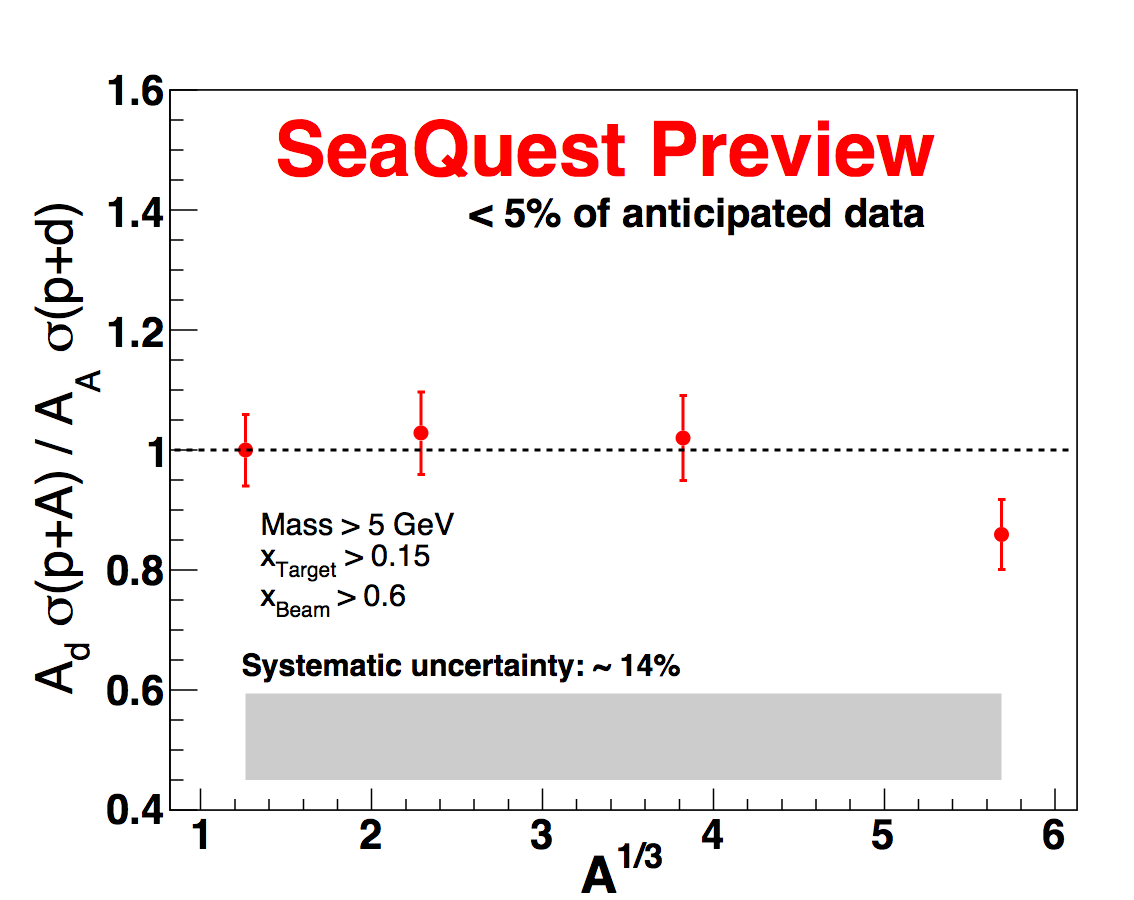 Run-II: 5% of total statistics:
observed a negative slope 2σ beyond the extent of shadowing

Ongoing Run-III: ~20x of Run-II statistics

Other ongoing physics analysis:
EMC effect in Drell-Yan
Transverse momentum broadening 
Difference between J/ψ and ψ’ suppression in pA
Search for double J/ψ production
Search for dark photons
...
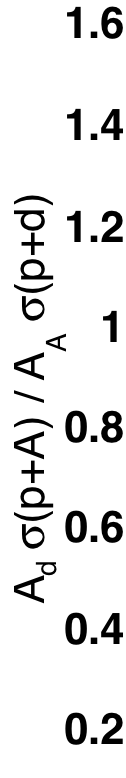 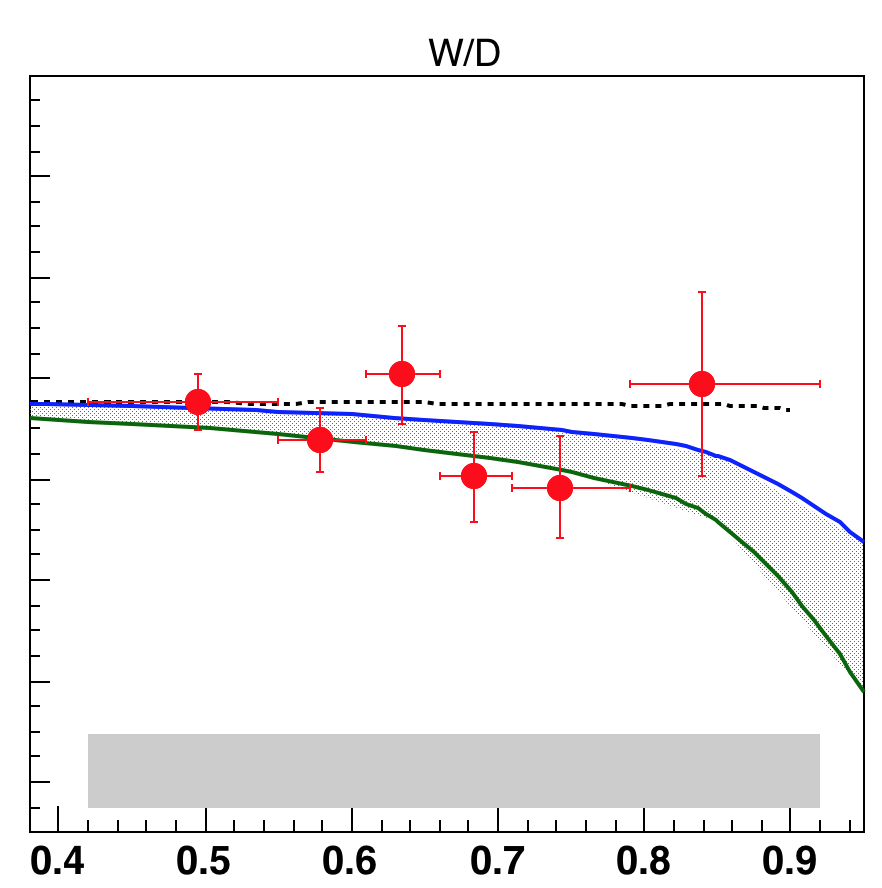 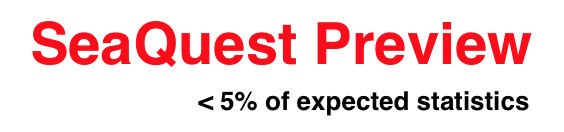 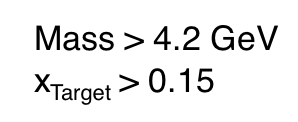 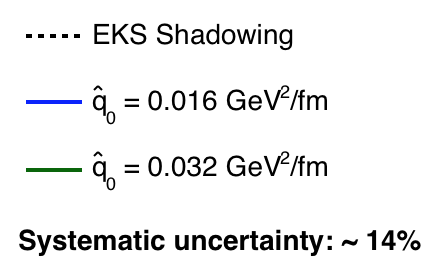 5/24/15
Ming Liu, CIPANP 2015
13
xBeam